Sessão formativa/ de trabalho direto

4.º Ano
Algoritmo da divisão

Setembro 2017
Aprendizagem da matemática 
Abordagem CPA

É no entanto reconhecido que a aprendizagem da Matemática, nos anos iniciais, deve partir do concreto, pelo que é fundamental que a passagem do concreto ao abstrato, um dos propósitos do ensino da Matemática, se faça de forma gradual, respeitando os tempos próprios dos alunos e promovendo assim o gosto por esta ciência e pelo rigor que lhe é característico.
In Programa de Matemática para o Ensino Básico (p. 1)
Para recordar
Exemplo 1

A professora Rosita pretende distribuir dez carrinhos pelos seus cinco alunos de forma que todos fiquem com o mesmo número de carrinhos.
Quantos carrinhos receberá cada um?
2.º ano

NO2-9.1 

Efetuar divisões exatas envolvendo  divisores  até 10 e  dividendos  até 20,
por manipulação de objetos ou recorrendo a desenhos e esquemas.
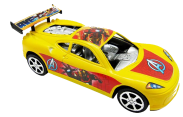 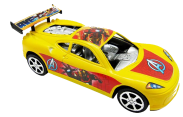 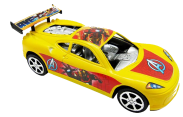 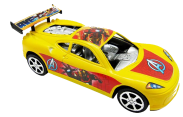 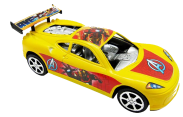 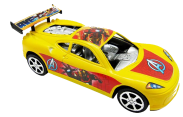 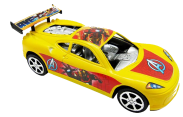 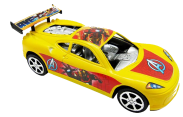 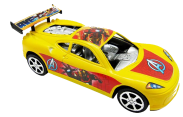 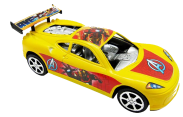 Resolução
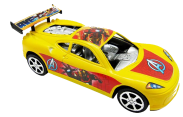 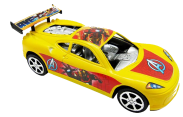 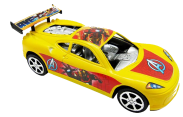 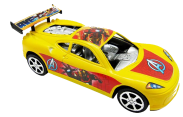 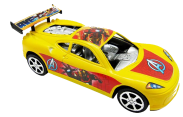 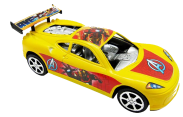 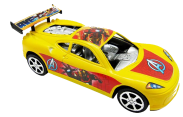 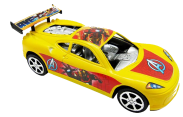 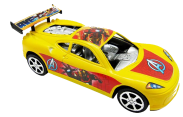 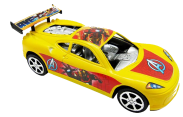 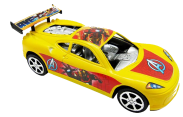 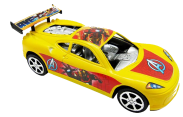 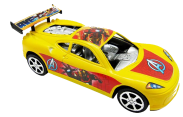 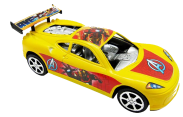 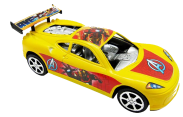 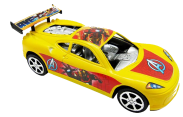 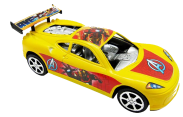 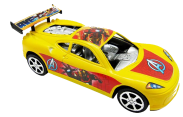 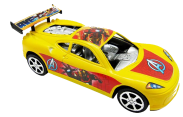 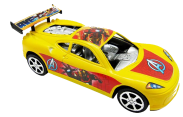 R.: Cada aluno receberá dois carrinhos.
Para recordar
3.º ano

NO3-9.1 e NO3-9.3 

Efetuar divisões inteiras com divisor e quociente inferiores a 10 utilizando a tabuada do divisor e apresentar o resultado com a disposição usual do algoritmo por manipulação de objetos ou recorrendo a desenhos e esquemas.
Exemplo 2

O João tem 27 rebuçados e pretende distribuí-los igualmente pelos seus três amigos.
Quantos rebuçados irá receber cada amigo?
Sobram rebuçados?
Resolução 

O procedimento natural consiste em pegar nos rebuçados e entregar um a cada amigo, repetindo o processo até que todos os rebuçados sejam distribuídos.
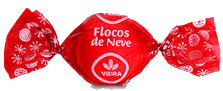 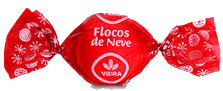 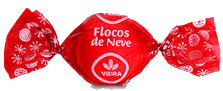 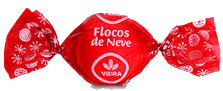 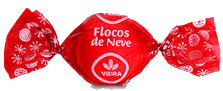 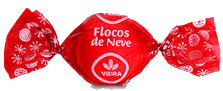 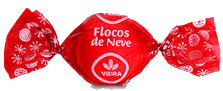 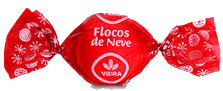 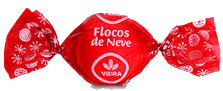 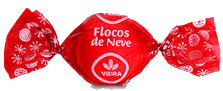 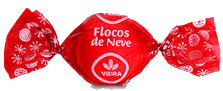 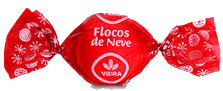 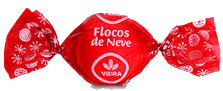 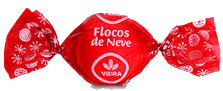 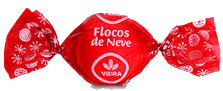 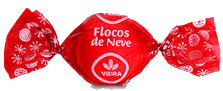 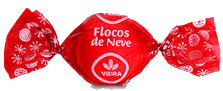 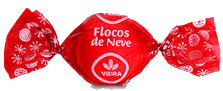 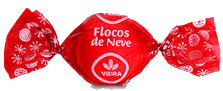 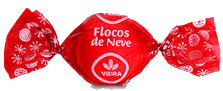 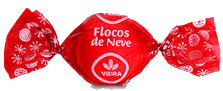 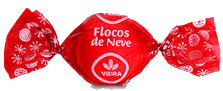 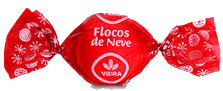 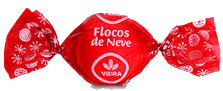 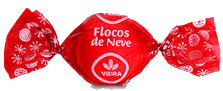 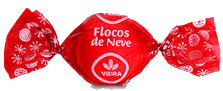 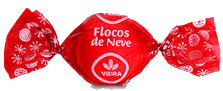 Resolução
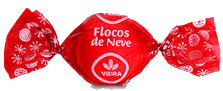 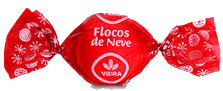 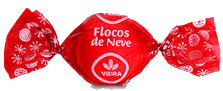 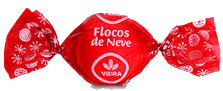 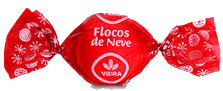 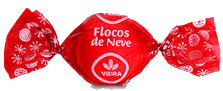 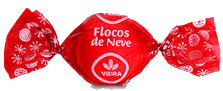 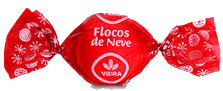 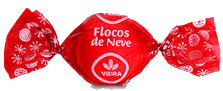 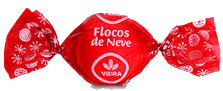 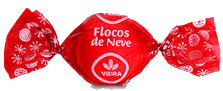 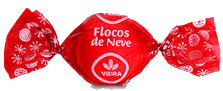 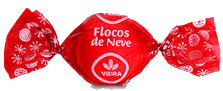 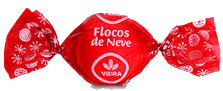 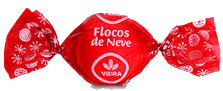 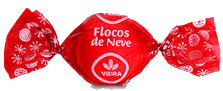 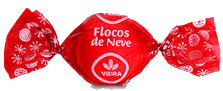 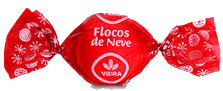 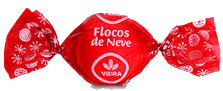 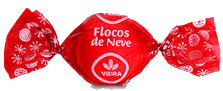 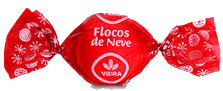 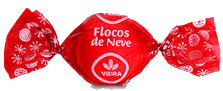 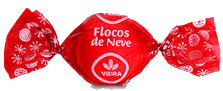 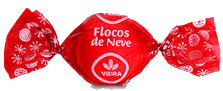 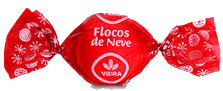 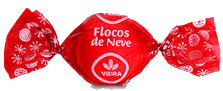 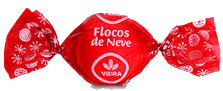 R.: Cada um dos três amigos do João receberá nove rebuçados e não sobram rebuçados.
4.º ano

NO4-2.1

Efetuar divisões inteiras com dividendos de três algarismos e divisores de dois algarismos, nos casos em que o dividendo é menor que 10 vezes o divisor, começando por construir uma tabuada do divisor constituída pelos produtos com os números de 1 a 9 e apresentar o resultado com a disposição usual do algoritmo.
Exemplo 3

Determina o quociente e o resto da divisão inteira de 194 por 21.
O quociente terá apenas um algarismo.
Resolução 1

Vamos calcular os múltiplos do divisor:
194 : 21
Nota: 

O  cálculo do quociente pelo processo previsto em NO4.2.1. não é o mais adequado, dado que apenas treinamos a tabuada da multiplicação  até à dezena. 

Assim deve-se avançar para o descritor seguinte, NO4.2.2., no qual se dispensa o cálculo dos produtos sucessivos do divisor pelos primeiros números naturais.
Deste modo, faz-se uma primeira estimativa do quociente, considerando o quociente da divisão inteira entre o n.º formado pelos dois primeiros  algarismos do dividendo e o n.º formado pelo 1.º algarismo do divisor.    
				194   21 
Experimenta-se apenas o produto do divisor pelo quociente que se obteve, e no caso de ultrapassar o dividendo, o quociente deve ser substituído pelo número natural imediatamente inferior.
Resolução 2
194 : 21
NO4-2.2.
        Efetuar divisões inteiras com dividendos de três algarismos e divisores de dois algarismos, nos casos em que o dividendo é menor que 10 vezes o divisor, utilizando o algoritmo, ou seja, determinando os algarismos do resto sem calcular previamente o produto do quociente pelo divisor.
Exemplo 4
222 : 37
NO4-2.2. Efetuar divisões inteiras com dividendos de três algarismos e divisores de dois algarismos, nos casos em que o dividendo é menor que 10 vezes o divisor, utilizando o algoritmo, ou seja, determinando os algarismos do resto sem calcular previamente o produto do quociente pelo divisor.
NO4-2.3.

      Efetuar divisões inteiras com dividendos de dois algarismos e divisores de um algarismo, nos casos em que o número de dezenas do dividendo é superior ou igual ao divisor, utilizando o algoritmo.
Uma possível sequência do  algoritmo 
da divisão na sua forma final 



   
Algoritmo da divisão, divisor de um algarismo sem decomposição, resto zero

 Algoritmo da divisão, divisor de um algarismo com decomposição, resto zero


 Algoritmo da divisão, divisor de um algarismo com decomposição, resto  maior que zero
Algoritmo da divisão, divisor de um algarismo sem decomposição, resto zero


A Joana vai partilhar, igualmente, com a irmã os 62 caramelos que lhe ofereceram.
Com quantos caramelos ficará a irmã da Joana?


Expressão numérica       62 : 2


Algoritmo com o apoio do tapete
1º Marcar 62.
Dezenas
Unidades
2
6 2
1
1
10
10
10
10
10
10
2º Decisão sobre as dezenas.
Dezenas
Unidades
2
6 2
3
1
1
10
10
10
10
10
10
3º Repartição quanto às dezenas.
Dezenas
Unidades
2
6 2
10
10
-  6
3
1
1
10
10
10
10
0 2
3º Decisão quanto às unidades.
Dezenas
Unidades
2
6 2
10
10
-  6
3 1
1
1
10
10
10
10
0 2
4º Repartição  das unidades.
Dezenas
Unidades
2
6 2
10
10
31
-  6
1
1
10
10
10
10
0 2
-  2
0     R:  A irmã ficará com 31 caramelos.
Algoritmo da divisão, divisor de um algarismo com decomposição, resto zero
O João tem 96 berlindes e quer arrumá-los
em 4 saquinhos com a mesma quantidade.
Quantos berlindes deve colocar em cada saquinho?


Expressão Numérica

Algoritmo (tapete)
9 6
4
2
- 8
4
1
6
-  1 6
0
R: Em cada saquinho deve colocar 24 berlindes.
DECOMPOSIÇÃO
DECISÃO
REPARTIÇÃO
Para praticar
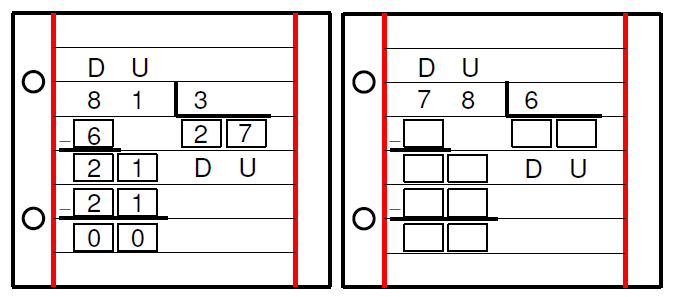 Algoritmo da divisão, divisor de um algarismo com decomposição, resto  maior que zero
O Sr. António tem cinco notas de 10 € e três moedas de 1€. Ele vai distribuir igualmente todo o seu dinheiro pelas suas quatro filhas.
Quanto dinheiro irá receber cada filha? 
Será que vai sobrar dinheiro?

Expressão Numérica
Algoritmo (dinheiro)
[Speaker Notes: Como 10x4=40 e 53>40, logo o quociente terá 2 algarismos.
OU
Como o dividendo é maior que 10 vezes o divisor, significa que o quociente vai ter mais do que um algarismo.]
Decisão, repartição e decomposição
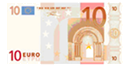 -  4
1
3
1
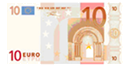 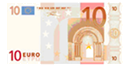 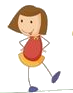 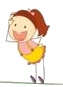 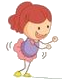 Célia
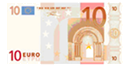 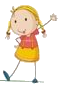 Beatriz
Alexandra
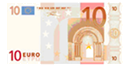 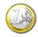 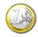 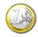 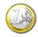 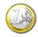 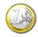 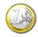 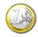 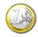 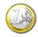 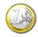 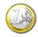 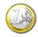 Débora
Para aprender
Decisão e repartição
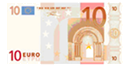 -  4
1
3
1
3
- 1
2
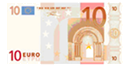 0
1
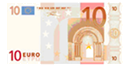 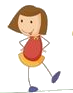 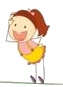 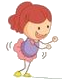 Célia
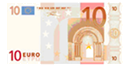 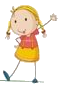 Beatriz
Alexandra
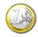 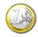 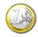 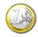 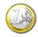 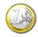 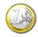 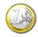 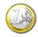 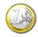 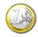 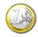 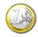 Débora
Para aprender
Partilha equitativa
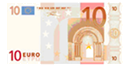 -  4
1
3
1
3
- 1
2
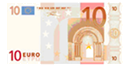 0
1
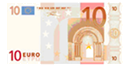 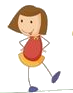 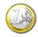 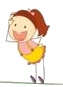 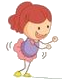 Célia
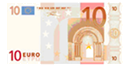 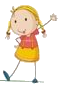 Beatriz
Alexandra
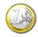 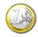 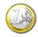 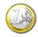 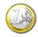 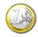 R.: Cada uma das filhas recebeu 13€ e sobrou 1€.
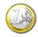 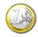 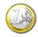 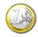 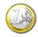 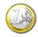 Débora
Situações problemáticas para contextualizar o algoritmo da divisão
Diapositivos do professor Carlos Santos




 in Re…pensar o ensino da Matemática, de 10 a 12 de julho 2017
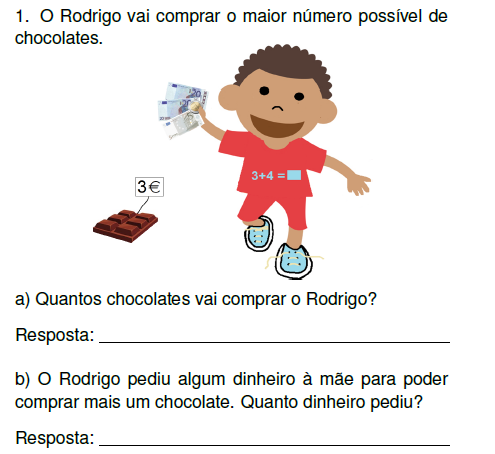 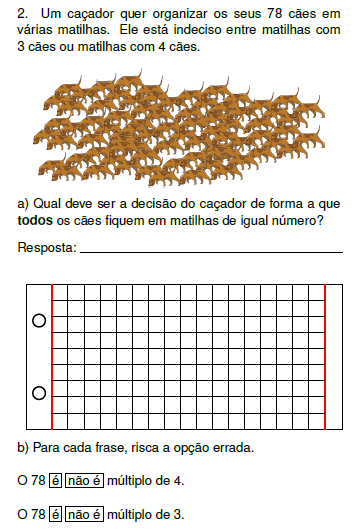 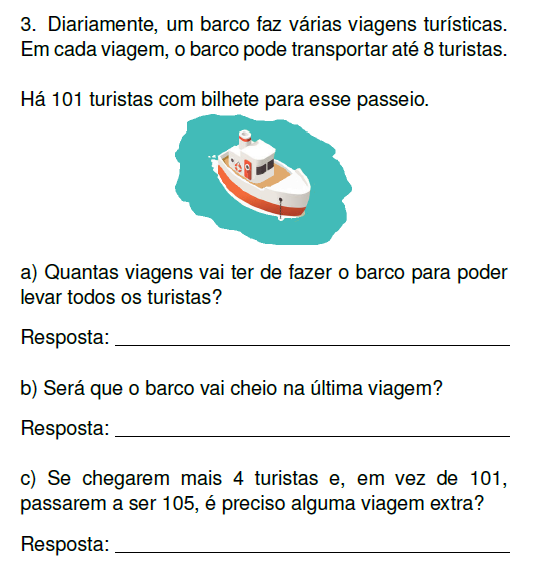 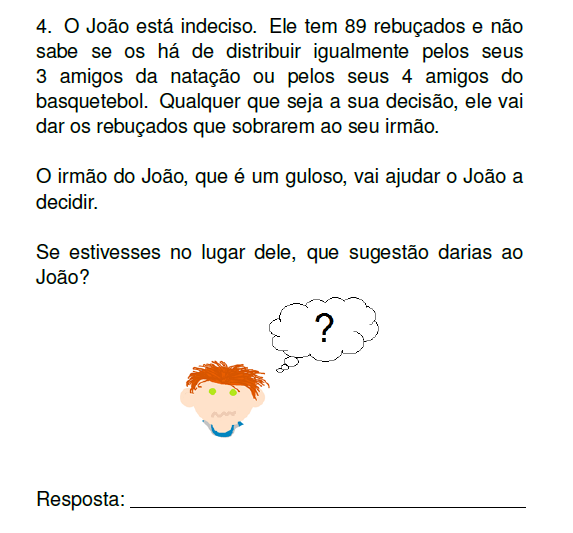 Outra situação
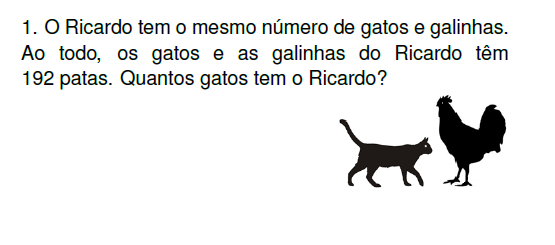 NO4 - 2.5. 
Identificar os divisores de um número natural até 100.

O estudo da divisão nomeadamente do seu algoritmo  poderá ser um caminho para o estudo dos múltiplos e divisores de um número.
GeoGebra - Iniciação
Por exemplo:
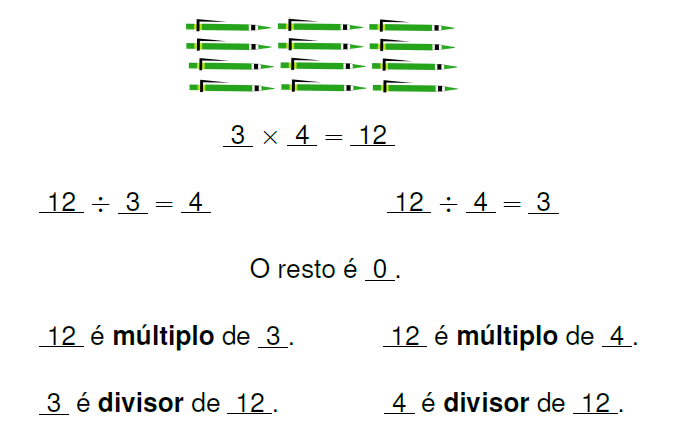 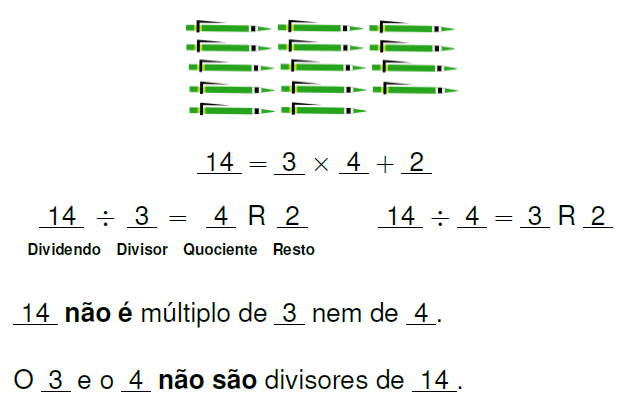 O método de Singapura não procura apenas o procedimental, sendo  a sua parte dominante o conceptual.
É possível  ser-se eficaz ao nível do processo, sem se dominar o conceito. Por exemplo, pode efetuar-se com eficácia o algoritmo da divisão sem no entanto o compreender nem o interpretar no âmbito do contexto.

A divisão inteira não se esgota na operação, nem simplesmente no algoritmo, existem os contextos. Por vezes a resposta a um problema pode não ser o quociente nem o resto.
Referências
Bivar, António e outros (2013). Caderno de Apoio – 1.º Ciclo, Lisboa, Ministério da Educação e Direção-Geral de Inovação e de Desenvolvimento Curricular. 
Bivar, António e outros (2013). Programa e Metas de Matemática do   Ensino Básico. Lisboa: MEC – DGE.
Orientações de gestão curricular para o Programa e Metas Curriculares de Matemática do Ensino Básico, Ministério da Educação, 2016
Primary Mathematics – Textbook 4 A , Common  Core Edition, Marshall Cavendish Education, USA
Santos, Carlos (2017), Re… pensar o ensino da Matemática, Dinâmicas de Promoção do Sucesso Escolar, Ribeira Grande, julho  2017.